PHÂN TẦNG ĐIỀU TRỊ SỐT XUẤT HUYẾT DENGUE TẠI TPHCM
PHÂN TẦNG ĐIỀU TRỊ
Danh sách bv tầng 3
Chức năng nhiệm  vụ của mỗi tầng
TUYỆT ĐỐI KHÔNG lạm dụng dịch truyền
TUYỆT ĐỐI KHÔNG 
chuyển khi BN nguy kịch hoặc chưa liên hệ với BV tầng 3
TUYỆT ĐỐI KHÔNG 
chuyển ngược bn về tầng thấp hơn
Danh sách tổ chuyên gia
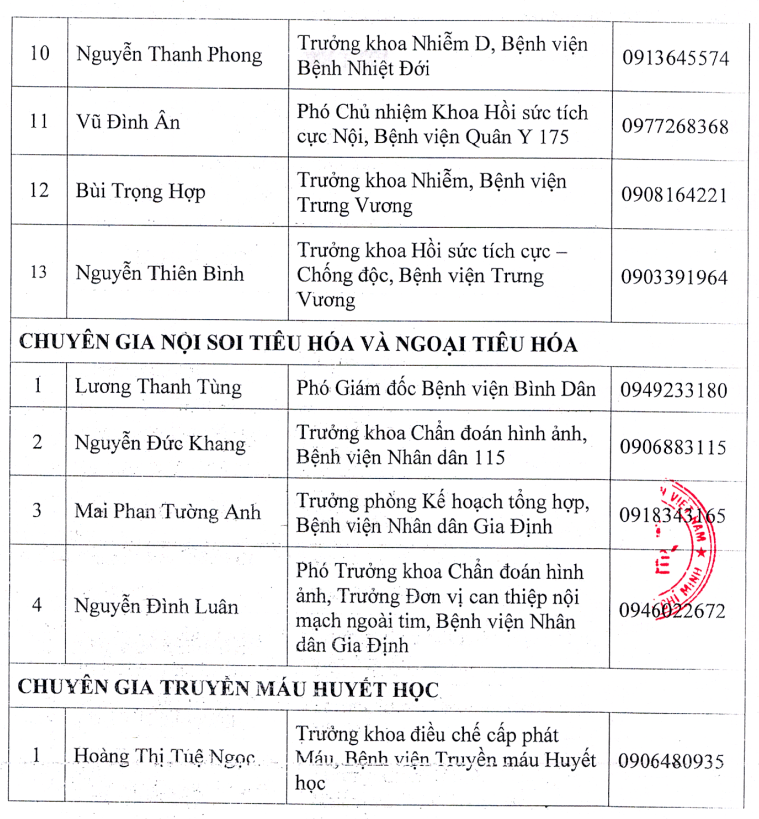 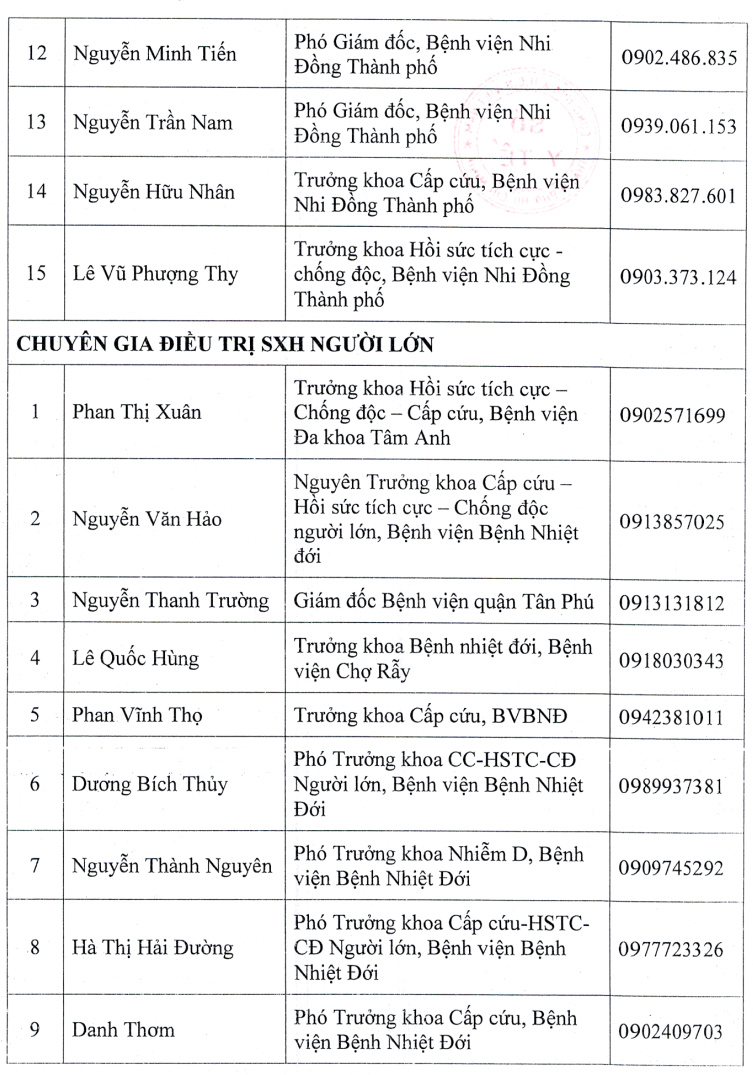 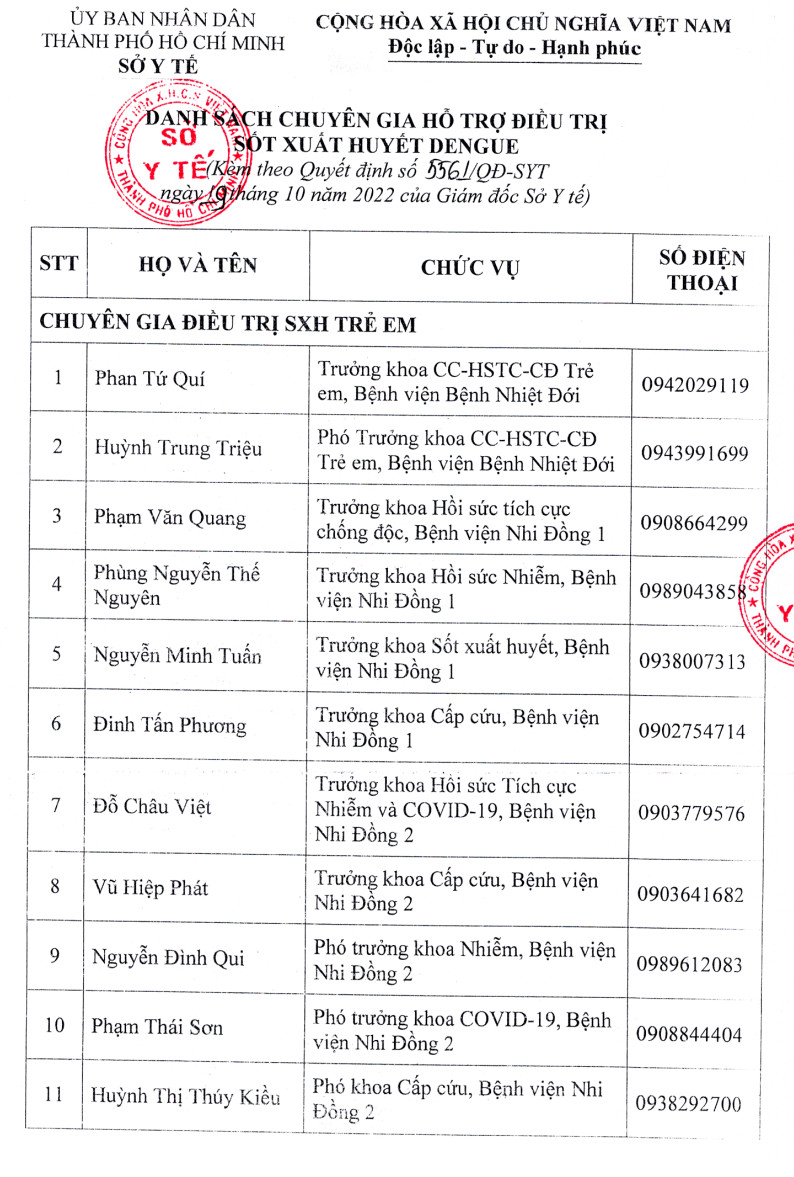 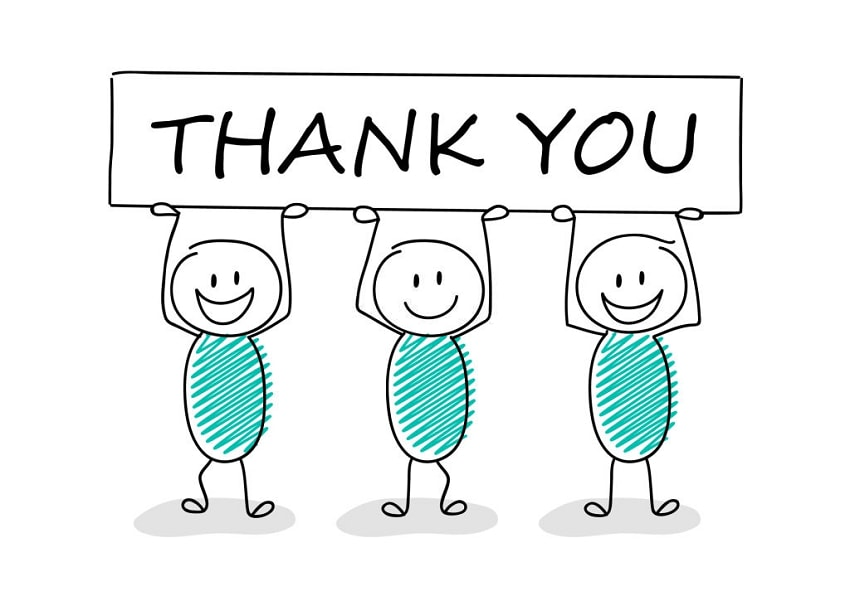